Modul 5
PROFESI DI BIDANG
TEKNOLOGI INFORMASI
APA YANG ANDA KETAHUI?
PEKERJAAN?
PROFESI ?
PROFESIONAL?
PROFESIONALISME?
ETIKA PROFESI?
KODE ETIK?
BEBERAPA TERMINOLOGI
PEKERJAAN
	– Kodrat manusia untuk bertahan hidup di dunia
	– Suatu aktivitas manusia untuk memenuhi kebutuhan
	   hidupnya.
PROFESI
	– Bagian dari pekerjaan, tetapi tidak semua pekerjaan
	   adalah profesi
	– Adalah pekerjaan yang mengharuskan pelakunya
	  memiliki pengetahuan yang diperoleh dari pendidikan
	  formal dan ketrampilan tertentu yang diperoleh
	  melalui praktek dan pengalaman kerja pada orang
	  yang terlebih dahulu menguasai ketrampilan tersebut
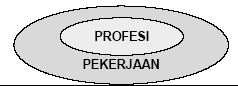 BEBERAPA TERMINOLOGI
PROFESIONAL:
	– Menguasai ilmu secara mendalam dalam bidangnya
	– Mampu mengkonversikan ilmunya menjadi ketrampilan
	– Selalu menjunjung tinggi etika dan integritas profesi
	– Memiliki sikap: komitmen tinggi, jujur, tanggungjawab,  
      berpikir sistematis, menguasai materi
PROFESIONALISME
	– Nilai-nilai profesional harus menjadi bagian dan telah
	  menjiwai seseorang yang sedang mengemban
      sebuah profesi
BEBERAPA TERMINOLOGI
PROFESIONALISME (lanjutan)
	– Usaha-usaha untuk meningkatkan kemampuan profesional 
      di bidang teknologi komputer & informasi adalah:
	  1. Sertifikasi
      2. Akreditasi
      3. Forum Komunikasi
ETIKA PROFESI
	– Penggunaan bakuan dari evaluasi moral terhadap masalah 
      penting dalam kehidupan profesional.
DILEMA ETIKA PROFESI
Issue pokok yang menjadi sumber dilema etika hubungan klien – profesional
	1. Prinsip dasar
	2. Egoisme
	3. Kerahasiaan
	a. Pragmatisme
	b. Hak Azasi
	4. Otonomi Klien
KodeEtik
	• Tata aturan berdasarkan aspek etika dan moral yang disepakati 
      bersama oleh anggota suatu asosiasi profesi  untuk dijadikan 
      pedoman dalam bertindak secara profesional
KODE ETIK & PROFESIONALISME
Tujuan penyusunan kode etik & perilaku profesional :
	• Memberi pedoman bagi anggota asosiasi dalam aspekaspek
	  etika dan moral, terutama yang berada di luar jangkauan   
      hukum, undang-undang dan peraturan peraturan yang berlaku
	• Memberi perlindungan bagi kelompok masyarakat terhadap 
      berbagai macam perilaku yang merugikan, sebagai akibat 
      adanya kegiatan di bidang profesi yang bersangkutan
Usaha untuk meningkatkan kode etik :
	• Menyebarkan dokumen kode etik kepada orang yang 
      menyandang profesi yang bersangkutan
	• Melakukan promosi etika profesional
	• Memberikan sanksi disipliner yang melanggar kode etik
BIDANG KEAHLIAN KOMPUTER
Computer Engineers (Membuat dan Mengembangkan Perangkat Keras / Hardware)
Computer Scientists (Membuat dan Mengembangkan Rancangan Pengembangan Software) 
Information Systems (Menganalisa kebutuhan informasi dan proses bisnis dan menentukan rancangan desain sistem yang sesuai dengan tujuan organisasi)
Software Engineers (Membuat dan mengembangkan perangkat lunak/software)
Information Technology (Merencanakan, mengimplementasikan,  merancang, dan memelihara sarana komputer dalam organisasi)
Computing
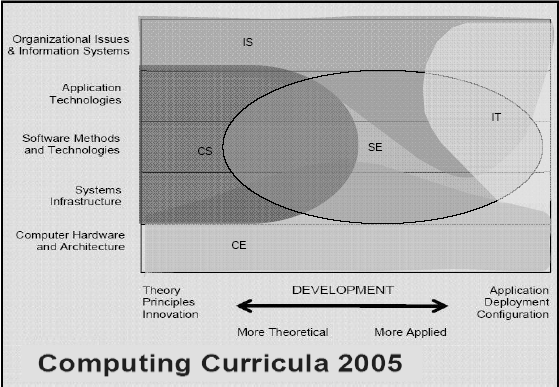 Spesialisasi Keahlian Komputer
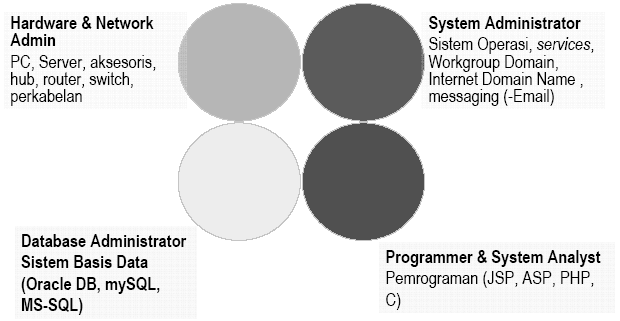 Computing Trends
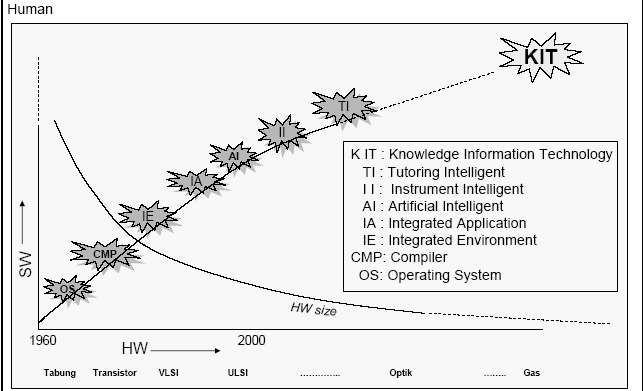 Kesempatan Kerja SektorTelematika di Indonesia
Telematika =
	Telekomunikasi &
	Informatika
Dimulai dengan hanya
	150 ribu, sektor
	telematika Indonesia
	akan membangun secara
	agregat lebih dari 81.000
	lapangan kerja baru sejak tahun 2004 hingga 2009 dan berkontribusi  terhadap pertumbuhan  lebih dari 1.100 perusahaan telematika baru
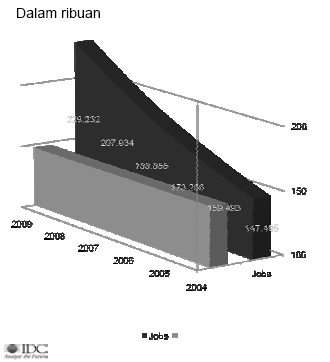 Kesempatan kerja di Industri Telematika
Di Indonesia, 150.000 orang bekerja di sektor yang berhubungan dengan telematika.
Organisasi atau perusahaan lokal adalah penyumbang terbesar terhadap penciptaan lapangan kerja sektor telematika
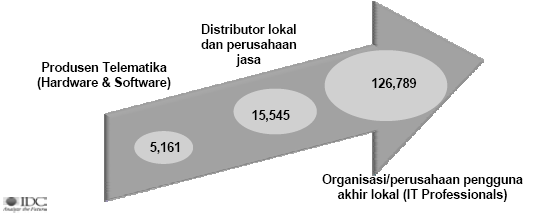 Kebutuhan Tenaga IT
Kebutuhan terhadap tenaga IT di bidang industri software baik di luar negeri maupun di dalam negeri, adalah sebagai berikut :
	– Tenaga IT di luar negeri, untuk tahun 2015,
	   diperkirakan 3,3 juta lapangan kerja.
	– Sedangkan Tenaga IT domestik, berdasarkan proyeksi 
      pertumbuhan industri pada tahun 2010 target produksi  
      8.195.33 US $, dengan asumsi produktifitas 25.000 
      perorang, dibutuhkan 327.813 orang
Kominfo: Jabatan Pengelola e-Gov
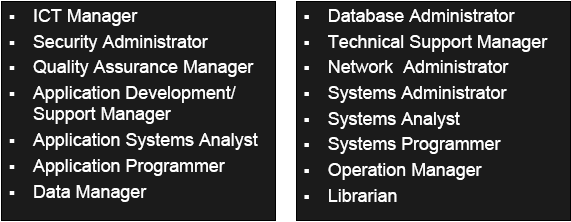 Panduan Kompetensi Pengelola E-Government
Kementerian Komunikasi dan Informasi, 2004
PROFESITEKNOLOGI INFORMASI
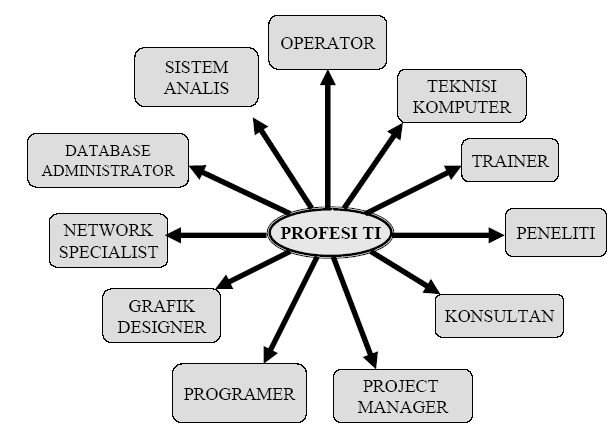 PROFESI TI
OPERATOR
	– Menangani operasi sistem komputer
	– Tugas-tugas, antara lain :
	• Menghidupkan dan mematikan mesin
	• Melakukan pemeliharaan sistem komputer
	• Memasukkan data
	– Tugas biasanya bersifat reguler dan baku
TEKNISI KOMPUTER
	– Memiliki kemampuan yang spesifik, baik dalam bidang 
      hardware maupun software
	– Mampu menangani problem-problem yang bersifat spesifik
PROFESI TI
TRAINER
	– Melatih ketrampilan dalam bekerja dengan  
      komputer



KONSULTAN
Menganalisa hal-hal yang berhubungan dengan TI
Memberikan solusi terhadap masalah yang dihadapi
Penguasaan masalah menjadi sangat penting
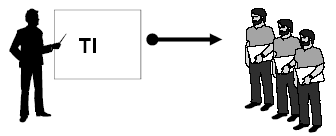 PROFESI TI
PENELITI
	– Menemukan hal – hal baru di bidang TI
	– Teori, konsep, atau aplikasi
PROJECT MANAGER
	– Mengelola proyek pengembangan software
	– Tugas: meyakinkan agar pengembangan software
• Dapat berjalan dengan lancar
• Menghasilkan produk seperti yang diharapkan
• Menggunakan dana dan sumber daya lain seperti
  yang telah dialokasikan
PROFESI TI
PROGRAMER
	– Kemampuan :
	• Membuat program berdasarkan permintaan
	• Menguji dan memperbaiki program
	• Mengubah program agar sesuai dengan sistem
	– Penguasaan bahasa pemrograman sangat ditekankan
GRAPHIC DESIGNER
	– Membuat desain grafis, baik itu web maupun animasi
	– Perlu menguasai web design dan aplikasi berbasis web
PROFESI TI
NETWORK SPECIALIST
	• Kemampuan :
	• Merancang dan mengimplementasikan jaringan komputer
	• Mengelola jaringan komputer
	• Tugas :
	• Mengontrol kegiatan pengolahan data jaringan
	• Memastikan apakah sistem jaringan komputer berjalan dengan semestinya
	• Memastikan tingkat keamanan data sudah memenuhi syarat
DATABASE ADMINISTRATOR
	– Mengelola basis data pada suatu organisasi
	• Kebijakan tentang data
	• Ketersediaan dan integritas data
	• Standar kualitas data
	– Ruang lingkup meliputi seluruh organisasi/ perusahaan
PROFESI TI
SISTEM  ANALYST AND DESIGN
Melakukan analisis terhadap sebuah sistem dan
	mengidentifikasi kelebihan, kelemahan, dan problem yang ada
Membuat desain sistem berdasarkan analisis yang telah dibuat
Keahlian yang diperlukan
Memahami permasalahan secara cepat dan akurat
Berkomunikasi dengan pihak lain
KEBUTUHAN TENAGA TI
Auditsi, sebuah lembaga penempatan tenaga profesional di Jakarta menyatakan :
	kebutuhan profesional TI mencapai 20 % dari total kebutuhan tenaga kerja
Yohan Handoyo, Chief Service Officer PT.Work It Out Indonesia menjelaskan :
	Saat ini saja 20 ribu tenaga profesional TI Indonesia diminta oleh negara Jerman
Sumber BHTV
PENGHASILAN
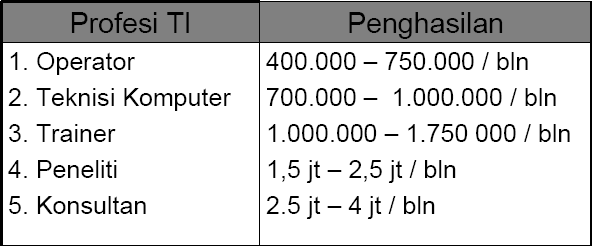 PENGHASILAN
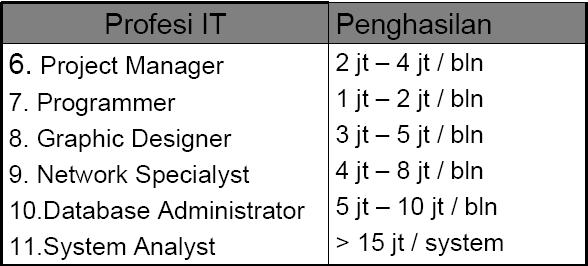 PERSYARATAN
Harus menguasai keahlian yang
	diperlukan pada masing-masing bidang
Tambahan
	– Harus selalu mau belajar, karena bidang  
     TI berkembang pesat
	– Harus mau bekerjasama dengan orang
	   dengan latar belakang bidang lain, karena
	   penerapan TI tidak mungkin berdiri 
     sendiri